Cosmology at Chicago: Past, Present, and Future
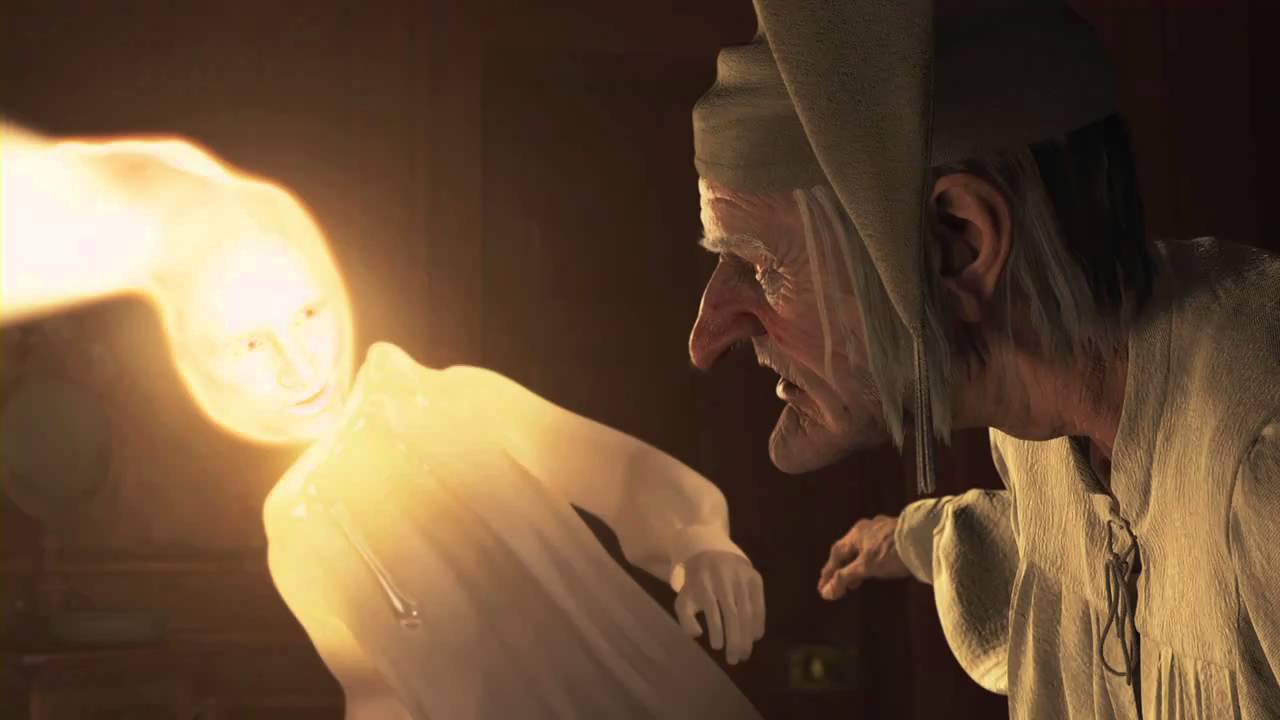 Edwin Hubble
S.B. ’10, Ph.D. ‘17

Hubble constant
Hubble law
Hubble diagram
Hubble age
Hubble classification
Hubble radius
Hubble sequence
Hubble flow
Hubble volume
….
Pretty much invented observational cosmology & branding & ushered in long, glorious era of Chicago athletic prowess
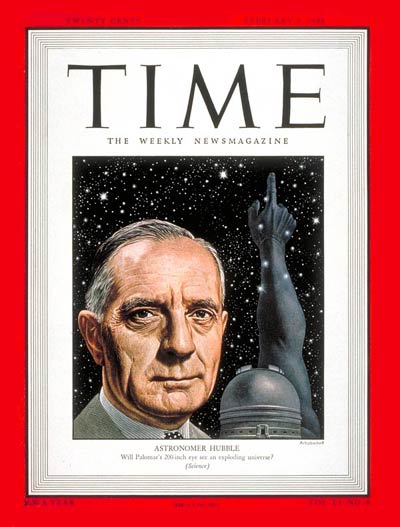 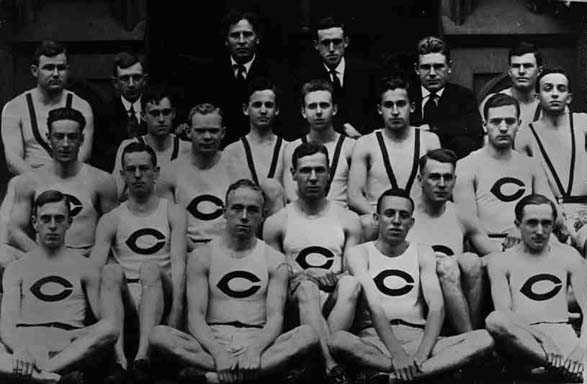 University of Chicago        1909 Track and Field Team
GCAR GMT Review - April 27-29, 2009
3
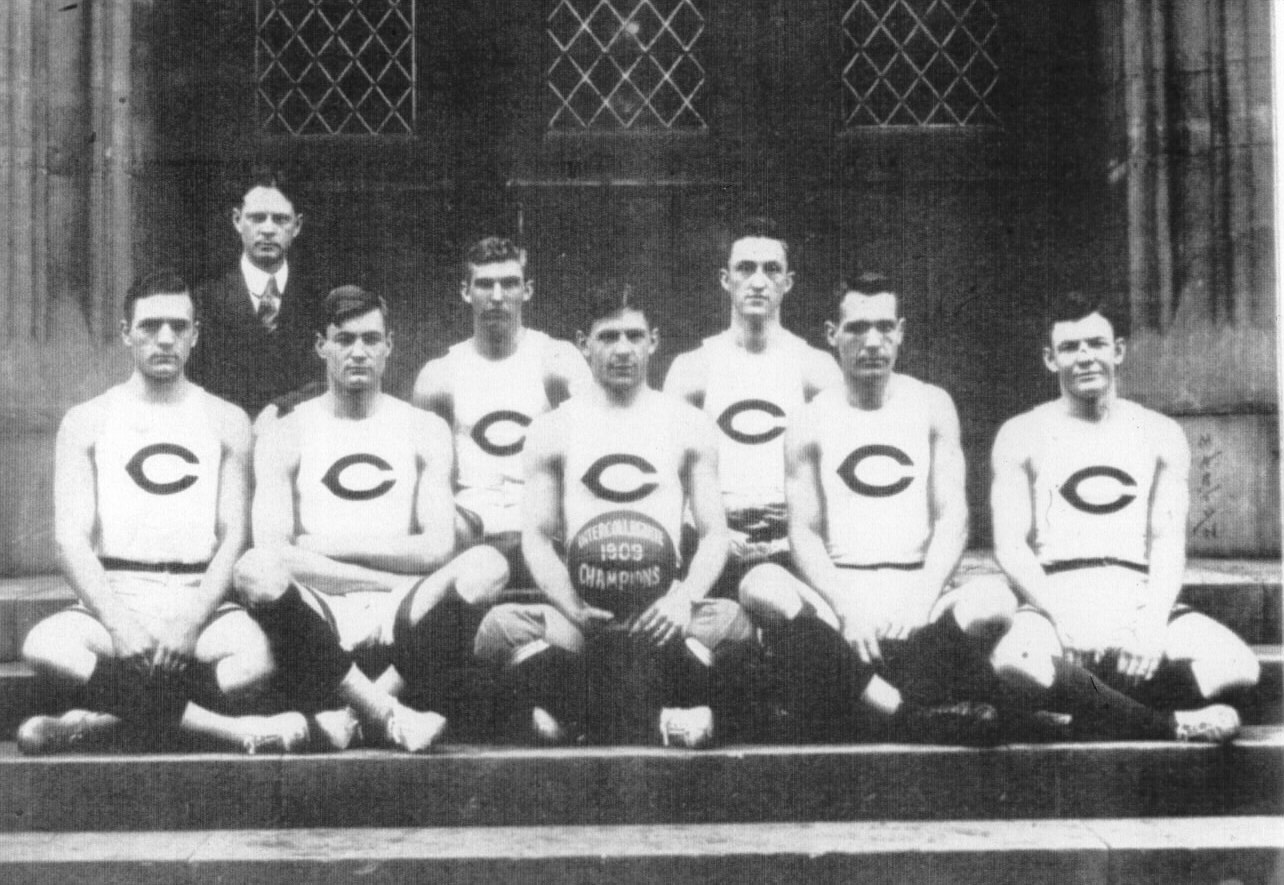 Edwin
Hubble
University of Chicago         1909 National Champions
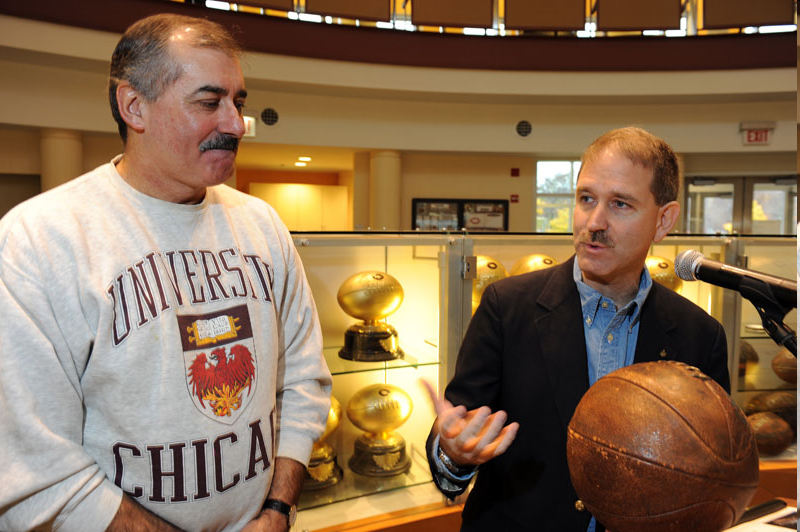 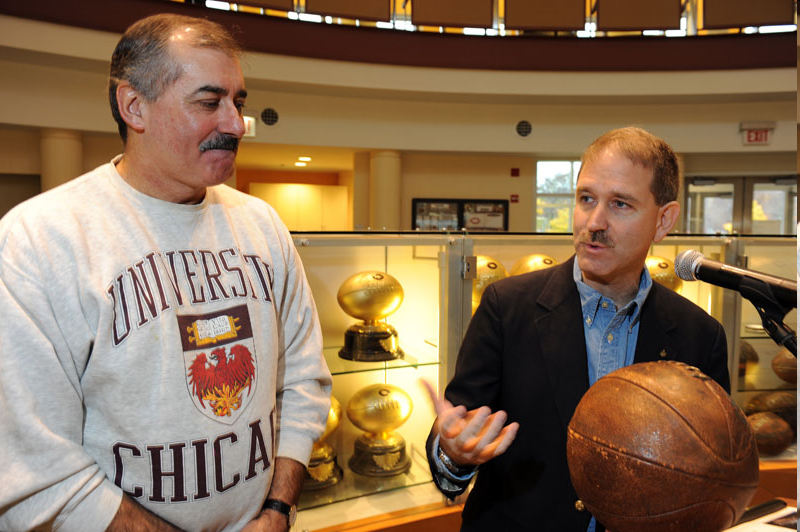 “Pretty sure I could take John in one-on-one”
Inner Space/Outer SpaceEarly 1980’s
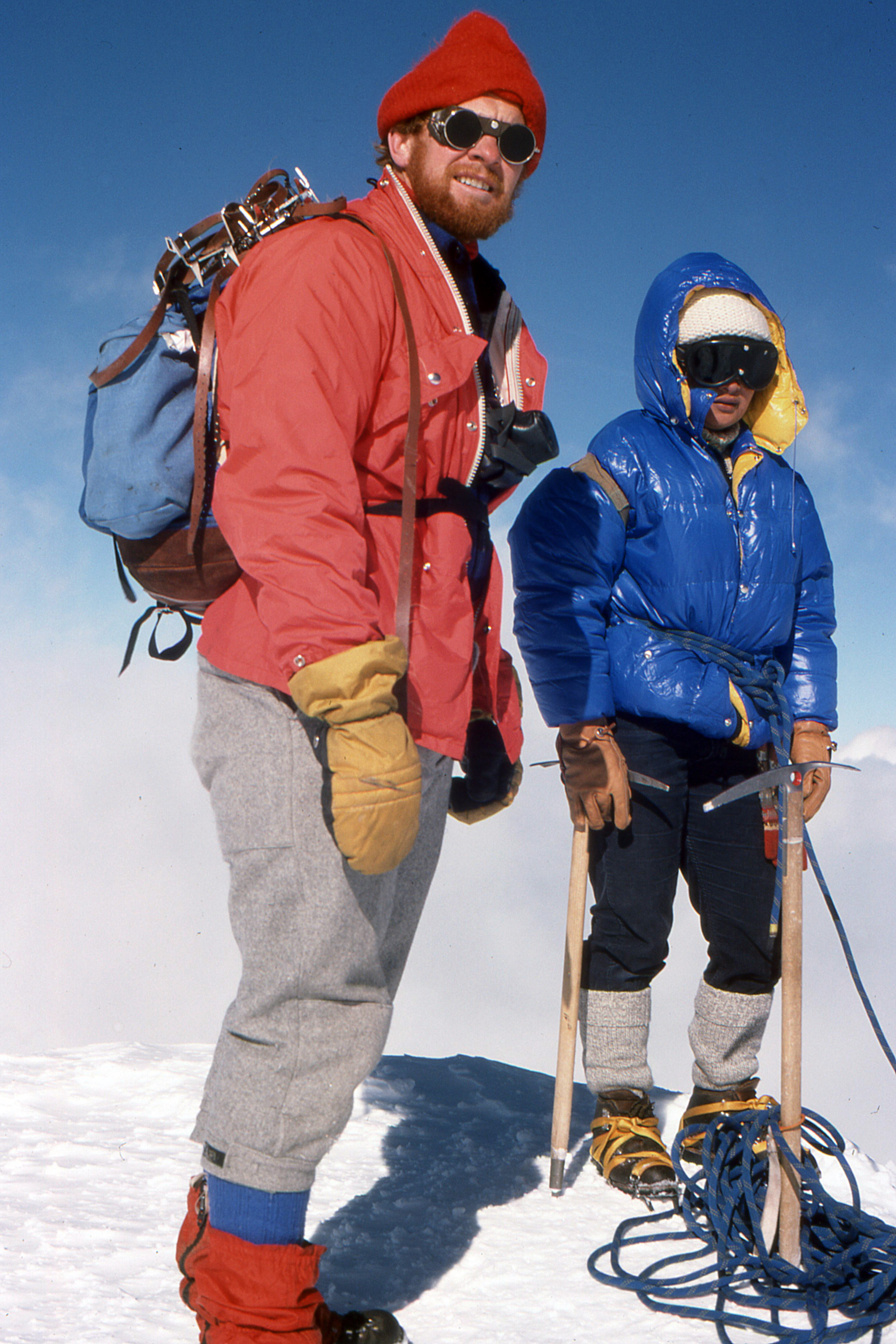 David Schramm, founds Fermilab Astrophysics Center, leads development of early universe theory and particle cosmology, continues Hubble tradition of combining cosmology with championship sports (wrestling)

Big Bang Nucleosynthesis
Baryogenesis
Inflation & Structure Formation
Particle Dark Matter
Dark Energy
Astrophysics as Particle Physics Laboratory
…..
[Speaker Notes: Our new Dean should not get any ideas from]
Inner Space/Outer SpaceEarly 1980’s
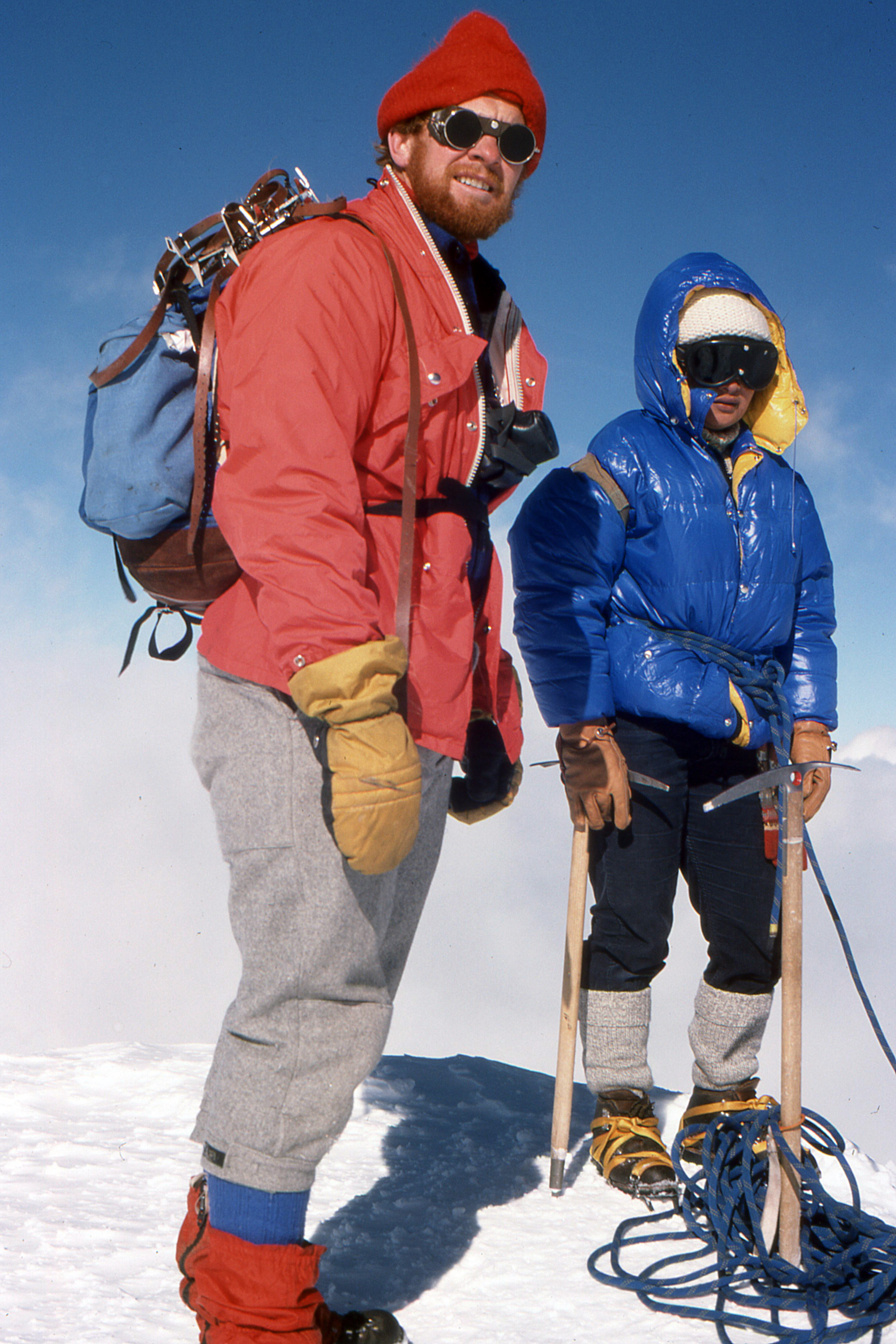 David Schramm, founds Fermilab Astrophysics Center, leads development of early universe theory and particle cosmology, brings two young cosmology theorists to Chicago/Fermilab,
“Click”
“Clack”
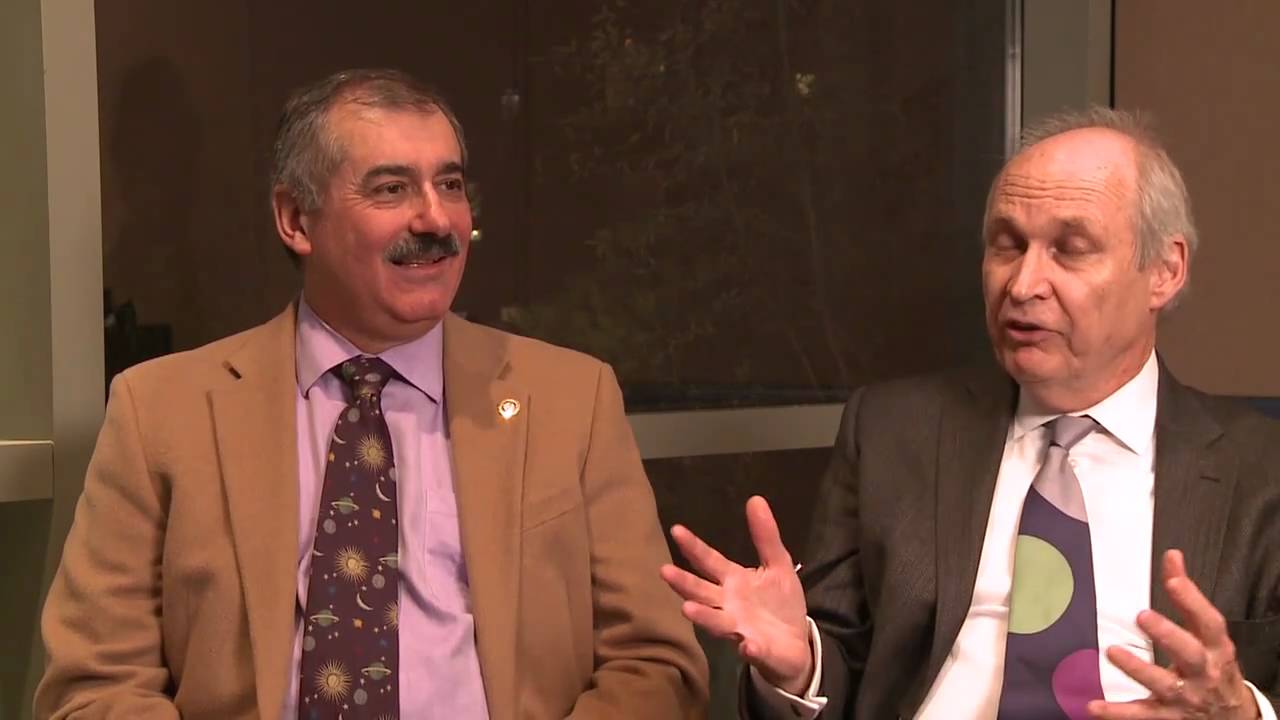 Michael S Turner
Not so good at branding: WIMPs, dark energy. Why not Chicago WIMPs?
[Speaker Notes: Our new Dean should not get any ideas from]
Sloan Digital Sky Survey
1990’s
Return of observational cosmology to Chicago
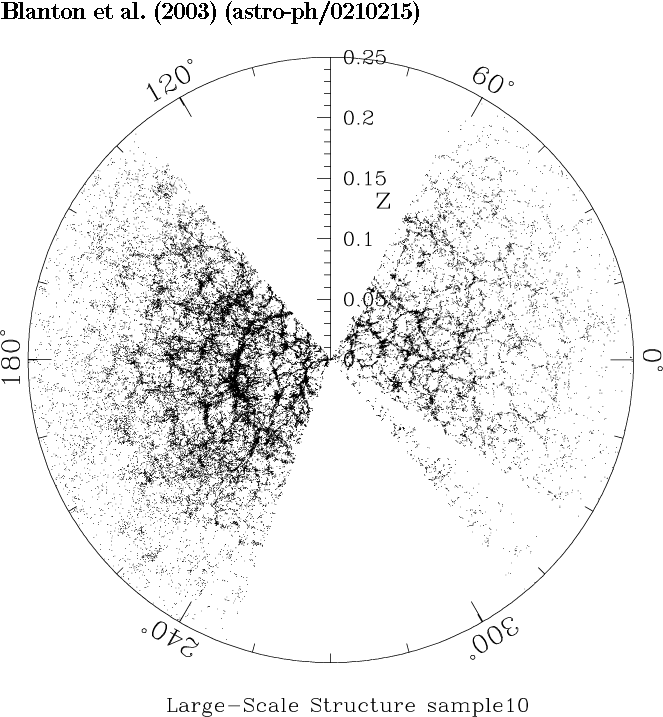 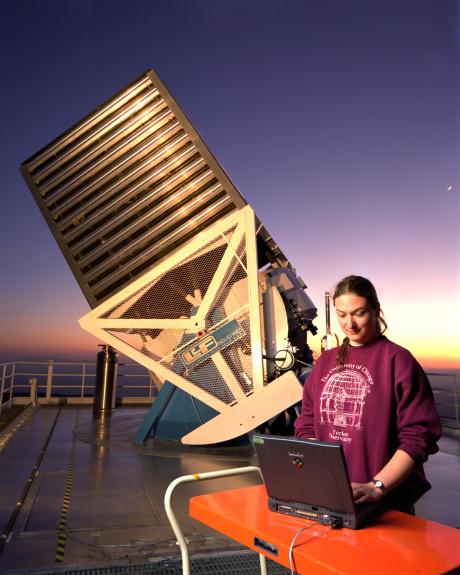 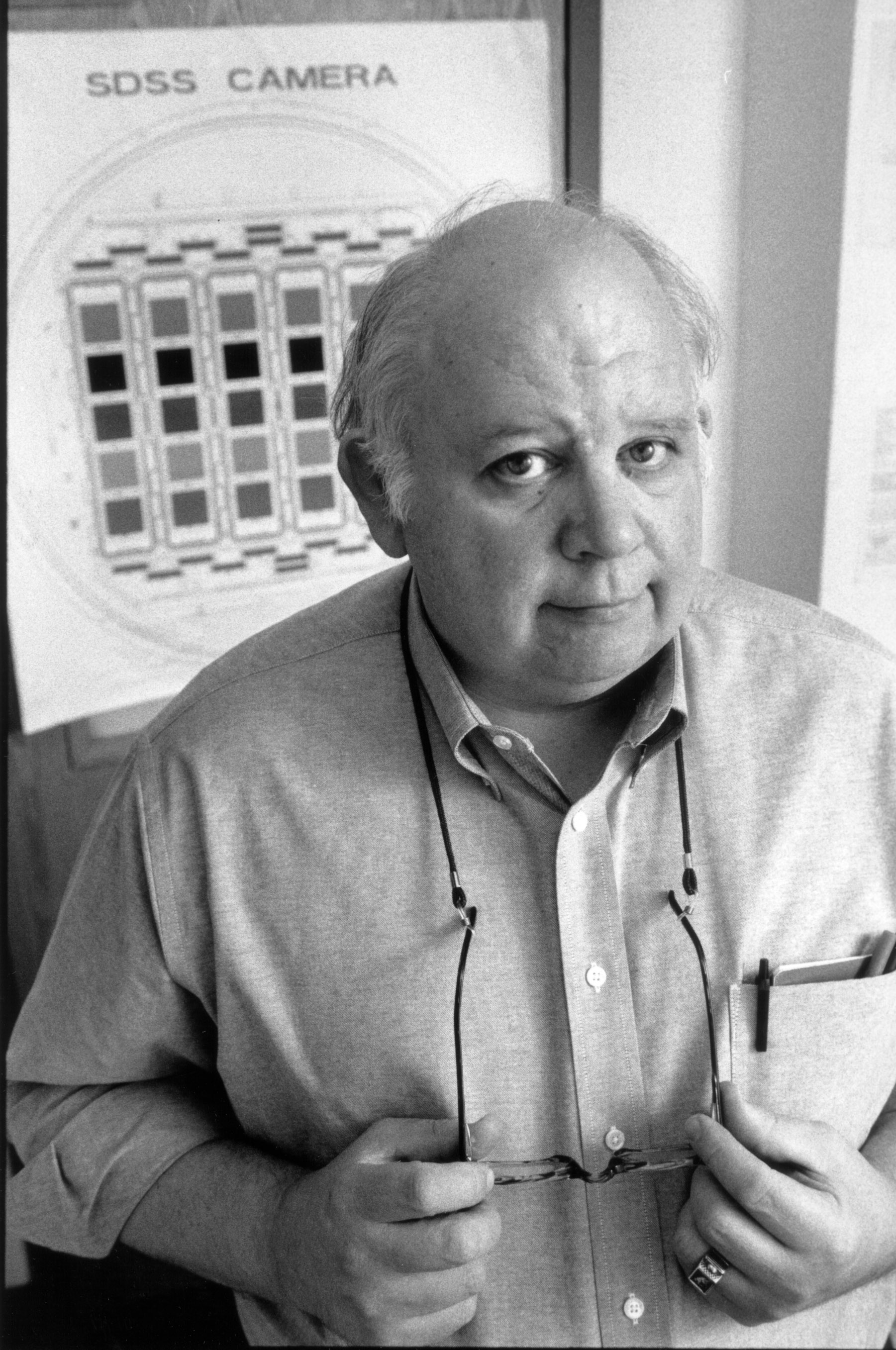 Michael S Turner
Dark Energy Survey
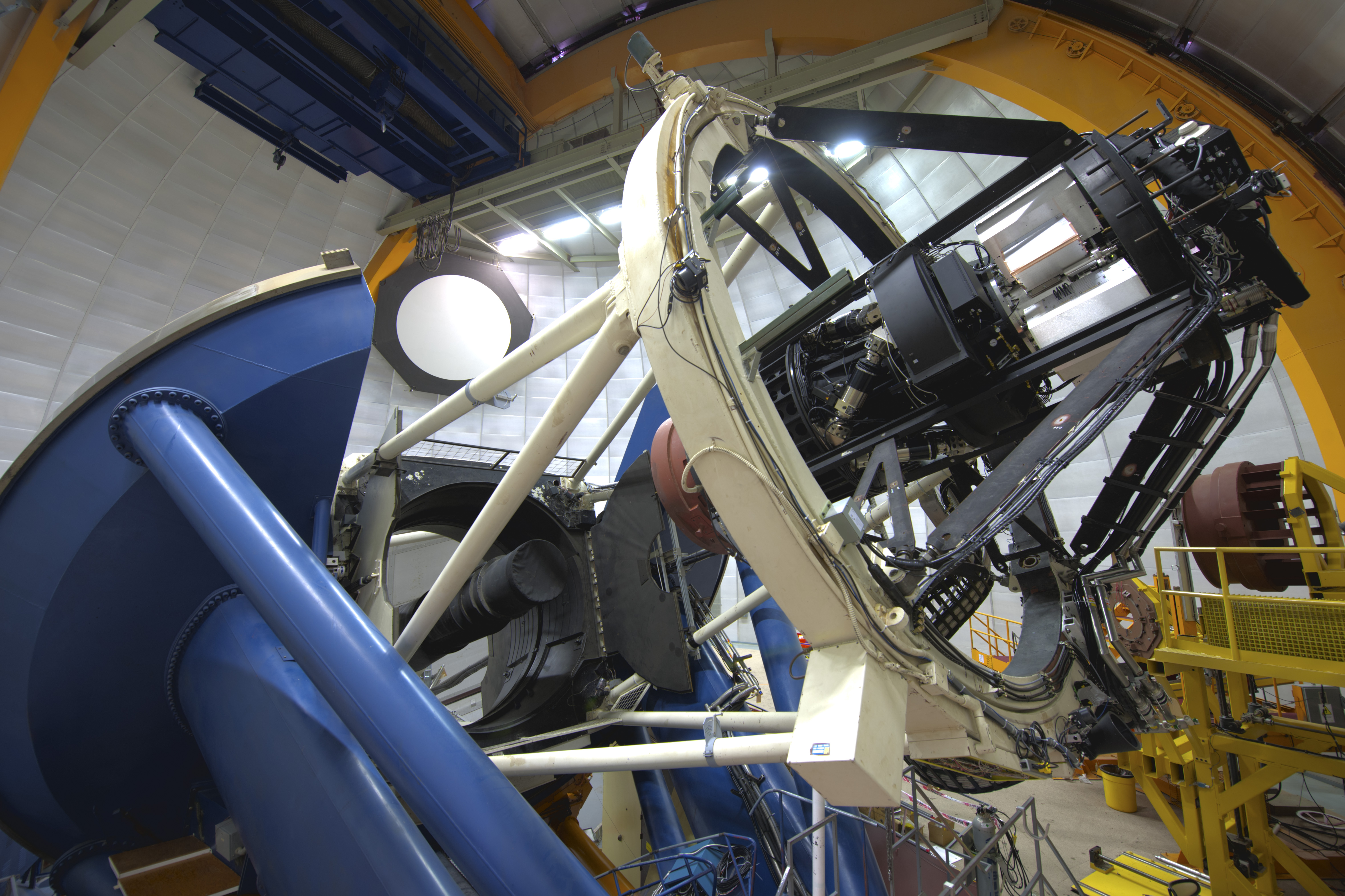 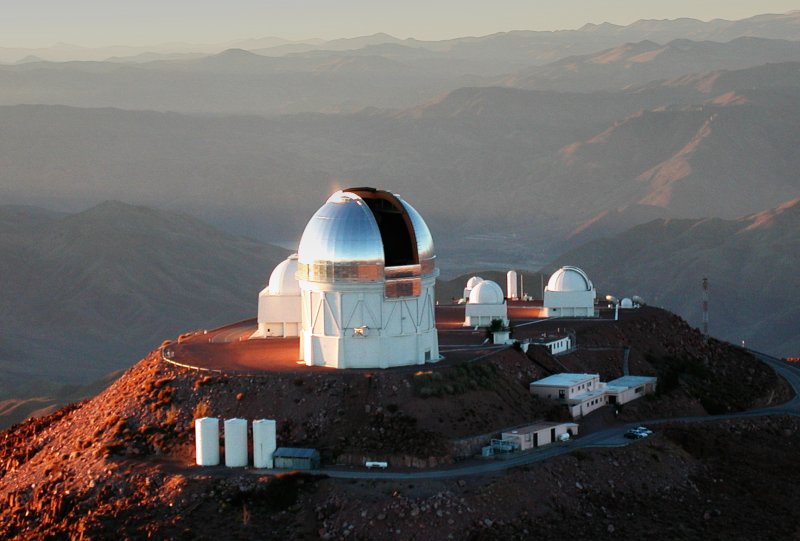 The tradition continues….
Dark Energy Camera
on the CTIO Blanco
Telescope
10
Golden age of Chicago-led CMB Experiments
COBE, MSAM-TOPHAT, DASI, EDGE, TPX, WMAP, Planck, CARMA, SZE, SZA, SPT, SPT-POL, SPT-3G, BICEP,…
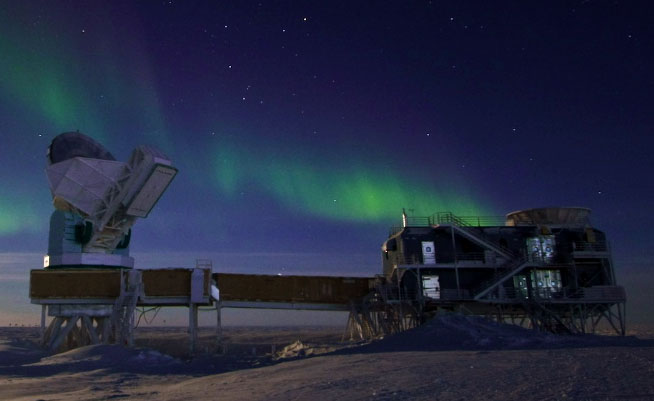 GCAR GMT Review - April 27-29, 2009
11
Cosmology Theory Blossoms
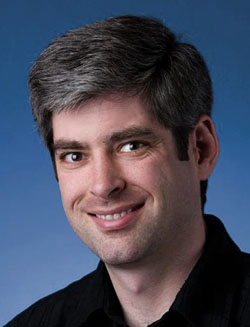 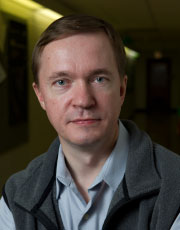 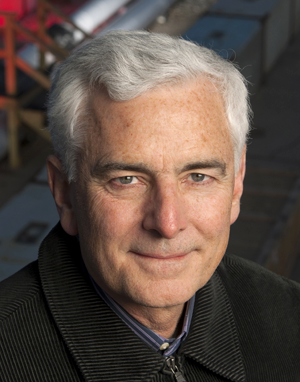 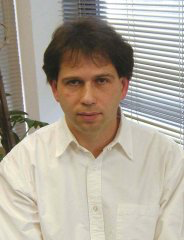 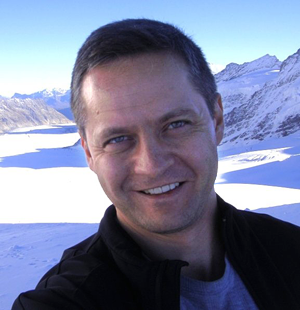 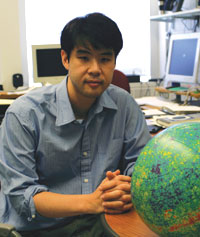 Observational Cosmology Blossoms
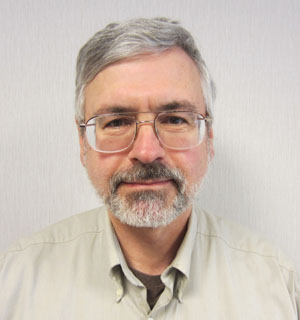 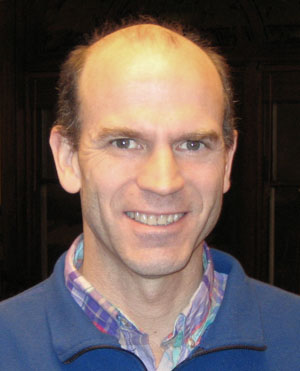 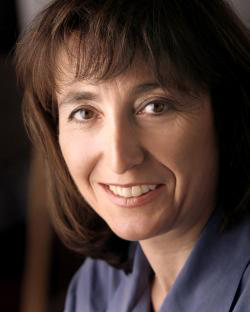 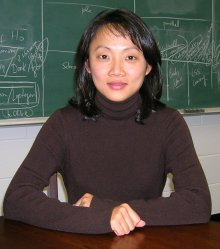 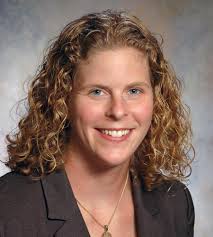 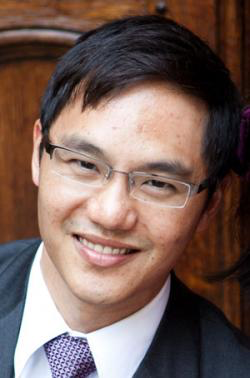 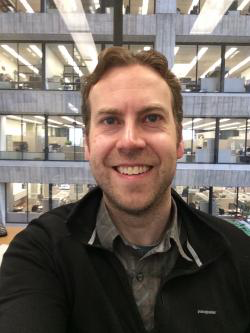 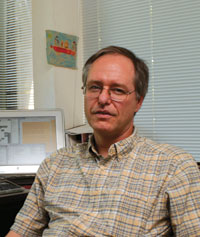 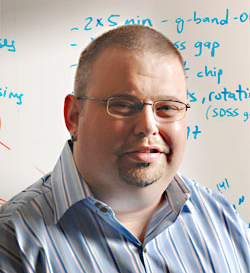 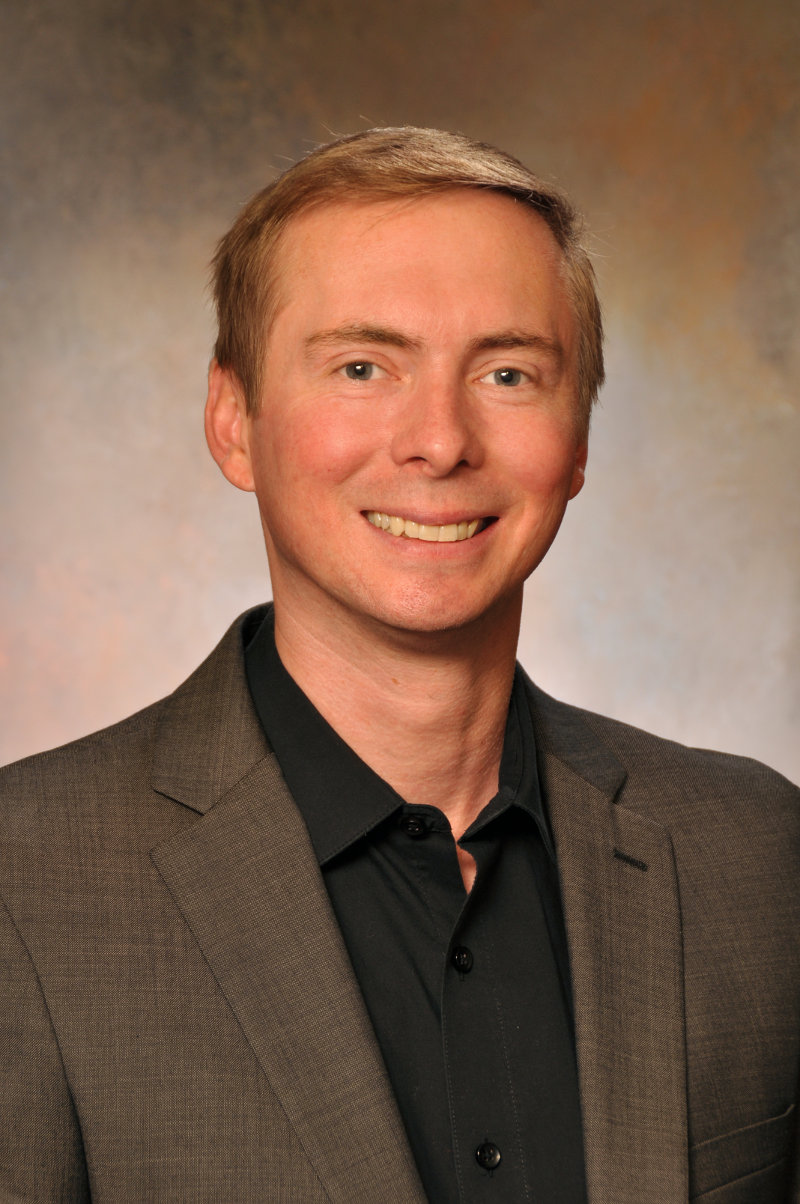 Kavli Institute for Cosmological Physics
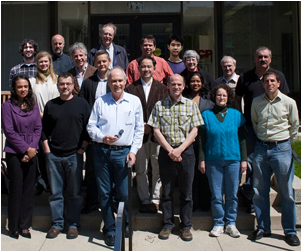 Thanks Bruce!
Cosmology at Chicago: 2042
First light for GMT! (reconstructed after mag 9 quake)
JWST launches!
WFIRST only 2 years from launch!
LSST confirms DES discovery that w<−1
CMB S-8 improves constraint on tensors: r < 10-6; KICP hosts “Cyclic Universe ’42” conference
10th generation Dark Matter experiments begin (detector=RI)
Holometer discovers “it’s turtles all the way down to the Planck scale”
LHC celebrates 30th anniversary of Higgs, 10th anniversary of extra dimensions, still no SUSY 
KICP PFC-10 funded: “Pushing Cosmology way over the Edge”
Astro2040 recommends SKA; UC considers 21cm
Astrobotany classes begin at UChicago-Mars campus
A&A and KICP share 5th floor broom closet unused by IME
Mid-term election setback for President Malia Obama
Cosmology at Chicago: 2042
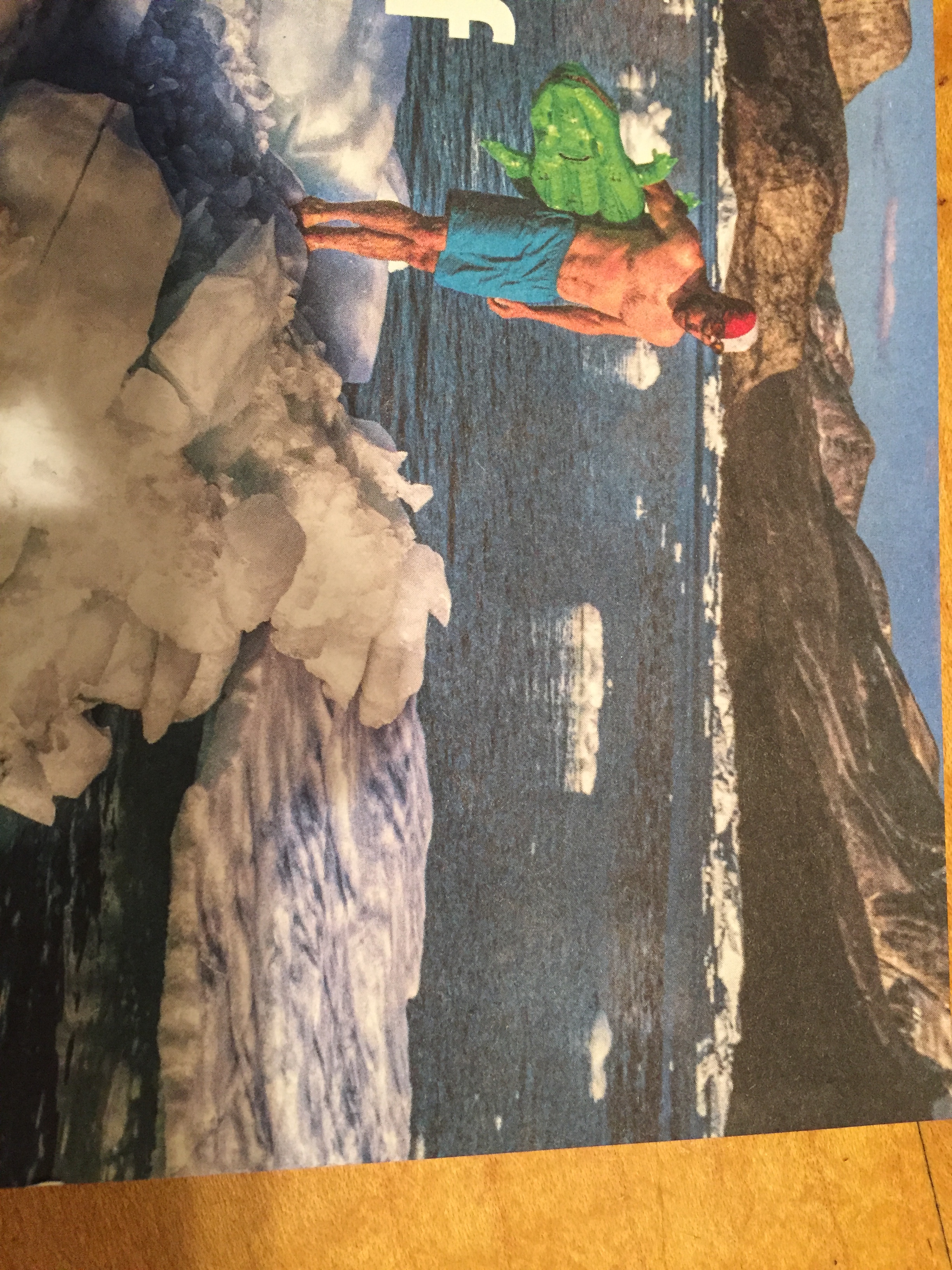 Climate change causes mount problems for SPT-9G, but eases access to ICECUBE PMTs
Cosmology at Chicago: 2015
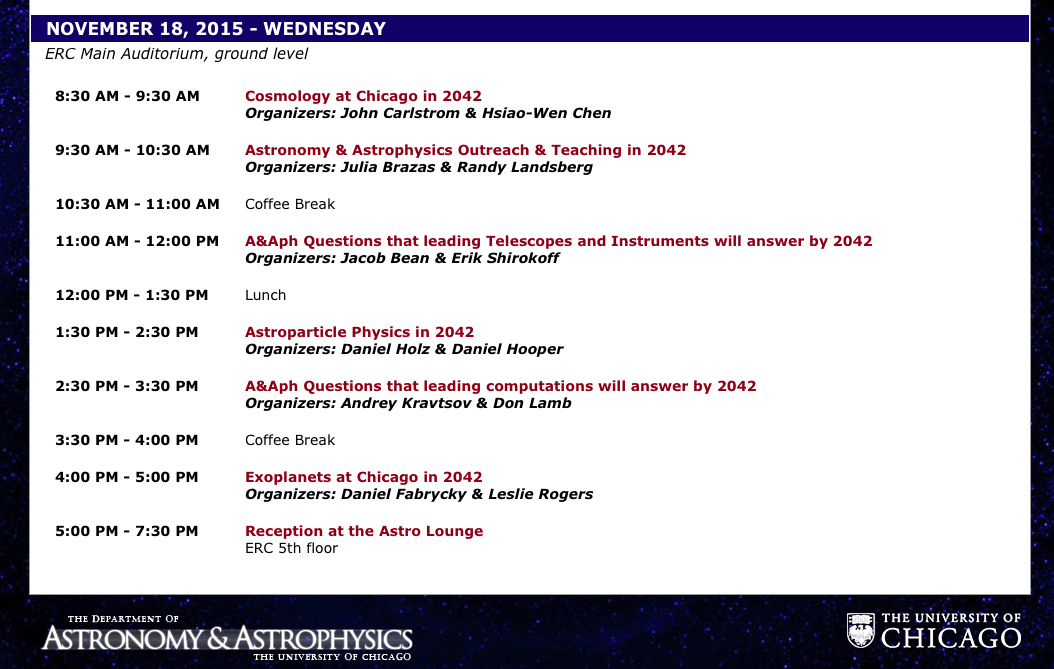 Cosmology at Chicago: 2042
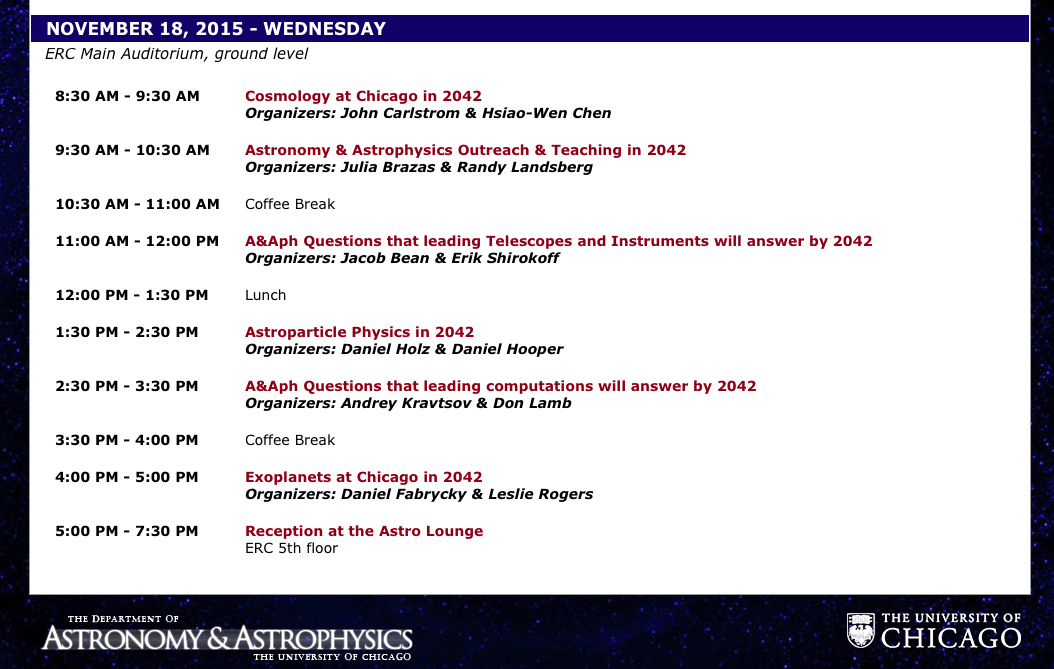 19, 2042
9:30 AM – 10:30 AM